Дипломная работана тему:«»
Выполнила:
Научный руководитель:
Цель, объект, предмет
Организационная структура «СТС МЕДИА»
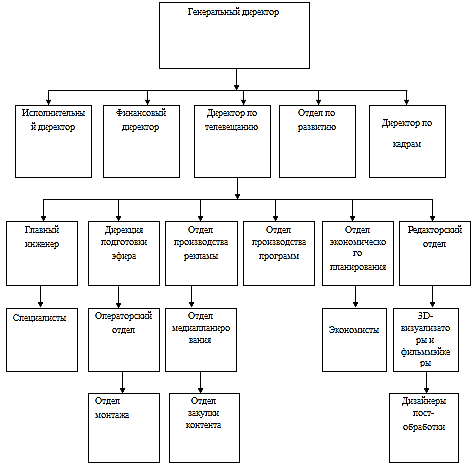 Основные экономические показатели «СТС МЕДИА»
Динамика структуры актива баланса «СТС МЕДИА» за 2014-2015 г.г
Динамика структуры пассива баланса «СТС МЕДИА» за 2014-2015 г.г
Доля «СТС МЕДИА» на рынке телекоммуникационных услуг
Многоугольник конкурентоспособности  «СТС МЕДИА»  методом «Многоугольник»
Проект реорганизации компании
Цель реорганизации компании – повышение эффективности развития «СТС МЕДИА» на рынке: рост рыночной доли, повышение экономических показателей, повышение лояльности потребителя и сотрудников.
Стратегии реорганизации:
	совершенствование системы работы с персоналом;
	создание PR-отдела;
	совершенствование стратегии;
	совершенствование структуры управления организации;
	совершенствование внешнеэкономической деятельности организации.
Сроки реализации проекта:  2016 год. 
Стоимость проекта: 6540 тыс. руб. 
Инициатор проекта –  генеральный директор  «СТС МЕДИА», предложивший идею проекта. 
Куратор проекта –  ТОП-менеджмент компании «СТС МЕДИА».
Заказчик - будущий владелец и пользователь результатов проекта.  Им выступает генеральный директор  «СТС МЕДИА».
Инвестор: компания «СТС МЕДИА», банк-партнер ПАО «Сбербанк».
Члены команды управления - руководитель отдела развития, главный бухгалтер, директор отдела кадров.
Заинтересованные лица проекта:
—	внутренние (фактические участники) – инициатор проекта, будущие пользователи результата проекта, инвестор, руководитель и команда проекта, поставщики, подрядчики и др.;
—	внешние – общественность, опосредованно вовлечённая в проект, органы власти, средства массовой информации, конкуренты, потребительские сообщества и т.д.
Расчет эффективности разработанных мероприятий
Рентабельность вложений
СПАСИБО ЗА ВНИМАНИЕ!